ФИНАНСОВЫЙ УЧЕТ И ОТЧЕТНОСТЬ ПО ФИНАНСИРОВАННЫМ ДОНОРАМИ ПРОЕКТАМ
Зураб Толордава
Февраль, 2012
РЕГУЛИРУЮЩИЕ НОРМАТИВНЫЕ АКТЫ
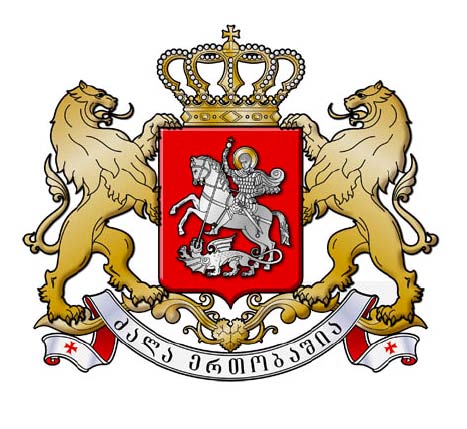 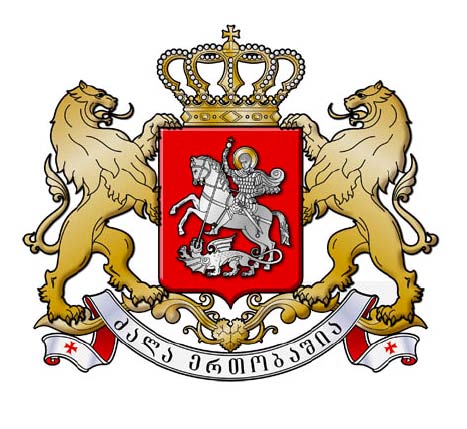 ЗАКОН ГРУЗИИ 
«БЮДЖЕТНЫЙ КОДЕКС ГРУЗИИ»
ЗАКОН ГРУЗИИ «ПО ГОСУДАРСТВЕННОМУ БЮДЖЕТУ ГРУЗИИ»
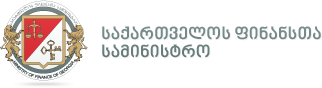 ИНСТРУКЦИИ, УТВЕРЖДЕННЫЕ ПРИКАЗОМ МИНИСТРА ФИНАНСОВ:
ПО БЮДЖЕТНОЙ КЛАССИФИКАЦИИ;  
ОБ ОПЛАТАХ; 
ОТЧЕТНОСТИ ПО ИСПОЛНЕНИЮ БЮДЖЕТА;
ФИНАНСОВЫЙ УЧЕТ И ОТЧЕТНОСТЬ
ФИНАНСОВАЯ УЧЕТНОСТЬ И ОТЧЕТНОСТЬ ПО ФИНАНСИРОВАННЫМ ДОНОРАМИ ПРОЕКТАМ
2
РЕГУЛИРУЮЩИЕ НОРМАТИВНЫЕ АКТЫ
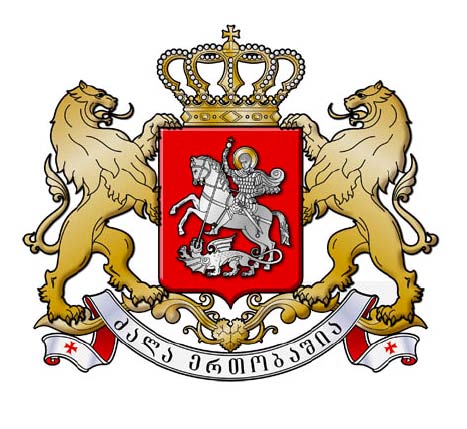 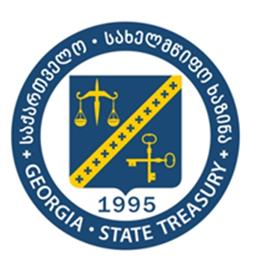 ФИНАНСОВАЯ УЧЕТНОСТЬ И ОТЧЕТНОСТЬ ПО ФИНАНСИРОВАННЫМ ДОНОРАМИ ПРОЕКТАМ
3
ФОРМЫ ФИНАНСИРОВАНИЯ И ОСОБЕННОСТИ УЧЕТА
ФИНАНСИРОВАНИЕ ПОСРЕДСТВОМ ЕДИНОГО КАЗНАЧЕЙСКОГО СЧЕТА
ДОНОР
Информация должна содержать данные по суммам, зачисленным на единый валютный казначейский счет с официальным обменным курсом на день зачисления (перечисления) суммы 
Донорское финансирование  не дожно являться поступлением бюджетных организаций и при учете, статья баланса «чистая стоимость» не заменяется такими суммами
ИНФОРМАЦИЯ
ЗАЧИСЛЕНИЕ
ВАЛЮТНЫЙ СЧЕТ
ДЕПАРТАМЕНТ СВЯЗЕЙ С ОБЩЕСТВЕННОСТЬЮ
БЮДЖЕТНЫЕ ПОСТУПЛЕНИЯ НА ЕДИНЫЙ КАЗНАЧЕЙСКИЙ СЧЕТ
ГОСУДАРСТВЕННОЕ КАЗНАЧЕЙСТВО
ИСПОЛНЕНИЕ
ИНФОРМАЦИЯ
ФИНАНСОВАЯ УЧЕТНОСТЬ И ОТЧЕТНОСТЬ ПО ФИНАНСИРОВАННЫМ ДОНОРАМИ ПРОЕКТАМ
4
ФОРМЫ ФИНАНСИРОВАНИЯ И ОСОБЕННОСТИ УЧЕТА
ФИНАНСИРОВАНИЕ ПОСРЕДСТВОМ ЕДИНОГО КАЗНАЧЕЙСКОГО СЧЕТА
Управляющий ассигнованиями/испольнитель проекта должен учитывать финансовые активы как «денежные фонды», а также отразить это как «обязательство по депозитам»
ДЕНЕЖНЫЕ ФОНДЫ
ОБЗАТЕЛЬСТВА ПО ДЕПОЗИТАМ
ФИНАНСОВАЯ УЧЕТНОСТЬ И ОТЧЕТНОСТЬ ПО ФИНАНСИРОВАННЫМ ДОНОРАМИ ПРОЕКТАМ
5
ФОРМЫ ФИНАНСИРОВАНИЯ И ОСОБЕННОСТИ УЧЕТА
ФИНАНСИРОВАНИЕ ПОСРЕДСТВОМ ЕДИНОГО КАЗНАЧЕЙСКОГО СЧЕТА
В случае выплаты сумм в бюджетные поступления, счет  «обзязательства по депозитам» должны сократиться на сумму (дебит) кассового расхода  и таким образом, счет «бюджетная задолженность на основе кассового исполнения поступлений» должен увеличиться (кредит).

 Операция по оплате сумм в бюджет должна учитываться на корреспондентском счету «денежные ресурсы (фонды)» (кредит) с «бюджетной задолженностью на основе кассового исполнения поступлений» (дебит)
ОБЯЗАТЕЛЬСТВА ПО ДЕПОЗИТАМ
БЮДЖЕТНАЯ ЗАДОЛЖЕННОСТЬ НА ОСНОВЕ КАССОВОГО ИСПОЛНЕНИЯ ПОСТУПЛЕНИЙ
ФИНАНСОВАЯ УЧЕТНОСТЬ И ОТЧЕТНОСТЬ ПО ФИНАНСИРОВАННЫМ ДОНОРАМИ ПРОЕКТАМ
6
ФОРМЫ ФИНАНСИРОВАНИЯ И ОСОБЕННОСТИ УЧЕТА
ФИНАНСИРОВАНИЕ ПРОЕКТА В ОБХОД ЕДИНОГО КАЗНАЧЕЙСКОГО СЧЕТА ПУТЕМ ПЕРЕЧИСЛЕНИЯ СУММ НА БАНКОВСКИЙ СЧЕТ
ДОНОР
СЧЕТ В КОММЕРЧЕСКОМ БАНКЕ
ДЕПАРТАМЕНТ ПО ИНОСТРАННЫМ СВЯЗЯМ
Донорское финансирование не является доходом (поступлением) бюджетной организации и должно отражаться в отчетности как финансирование, полученное из бюджета
ИСПОЛНИТЕЛЬ ПРОЕКТА
ГОСУДАРСТВЕННОЕ КАЗНАЧЕЙСТВО
ФИНАНСОВАЯ УЧЕТНОСТЬ И ОТЧЕТНОСТЬ ПО ФИНАНСИРОВАННЫМ ДОНОРАМИ ПРОЕКТАМ
7
ФОРМЫ ФИНАНСИРОВАНИЯ И ОСОБЕННОСТИ УЧЕТА
ФИНАНСИРОВАНИЕ В ОБХОД ЕДИНОГО КАЗНАЧЕЙСКОГО СЧЕТА ПУТЕМ ПЕРЕЧЕСЛЕНИЯ НА БАНКОВСКИЙ СЧЕТ
ДОНОР
Отчет о выполнении бюджета должен содержать информацию по поступлениям и бюджетным расходам, включая суммы, выделенные для финансирования правительственных программ
СЧЕТ В КОММЕРЧЕСКОМ БАНКЕ
ФИНАНСИРОВАНИЕ ИЗ БЮДЖЕТА
Кассовые расходы должны отражаться в финансовых отчетах в соответствии  с фактическим кассовым расходом , указанным в Финансовом Отчете в соответсвии банковскими данными
ИСПОЛНИТЕЛЬ БЮДЖЕТА
Разница между финансированием и кассовыми расходами должна быть учтена как баланс сумм на банковском счету, и, соответственно, «чистая стоимость» должна меняться в соответствии с финансированием
ФИНАНСОВАЯ УЧЕТНОСТЬ И ОТЧЕТНОСТЬ ПО ФИНАНСИРОВАННЫМ ДОНОРАМИ ПРОЕКТАМ
8
ФОРМЫ ФИНАНСИРОВАНИЯ И ОСОБЕННОСТИ УЧЕТА
ФИНАНСИРОВАНИЕ В ОБХОД ЕДИНОГО КАЗНАЧЕЙСКОГО СЧЕТА ПУТЕМ ПЕРЕЧЕСЛЕНИЯ НА БАНКОВСКИЙ СЧЕТ
Суммы для оплаты исполнителю проекта – подлежит отчетности
Должны быть отражены на основе данных по исполнению бюджета как полученное финансирование, а также как кассовый расход
Финансовый отчет (ведомость) должен учитывать это как финансовые активы (дебиторская задолженность)
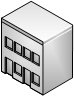 БЮДЖЕТНАЯ ОРГАНИЗАЦИЯ – РАПОРЯДИТЕЛЬ АССИГНОВАНИЙ
Списание дебиторской задолженности
Дебиторская задолженность списывается на основе информации, предоставленной исполнителем проекта Министерству финансов в соответствии с заключенным контрактом и информацией и документами, представленными организации, ответственной за распределение и распоряжение ассигнованиями
ФИНАНСОВАЯ УЧЕТНОСТЬ И ОТЧЕТНОСТЬ ПО ФИНАНСИРОВАННЫМ ДОНОРАМИ ПРОЕКТАМ
9
ФОРМЫ ФИНАНСИРОВАНИЯ И ОСОБЕННОСТИ УЧЕТА
ФИНАНСИРОВАНИЕ В ОБХОД ЕДИНОГО КАЗНАЧЕЙСКОГО СЧЕТА ПУТЕМ ПЕРЕЧЕСЛЕНИЯ НА БАНКОВСКИЙ СЧЕТ
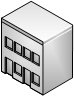 В случае повторного займа,  бюджетная организация, ответственная за управление ассигнациями, должна указать в отчете как основную сумму займа, так и начисленный процент в соостветствии с действующим законодательством Грузии (отдельно от основной суммы).
БЮДЖЕТНАЯ ОРГАНИЗАЦИЯ
“Чистая стоимость” увеличивается на сумму показателя финансирования (в таком случае донорские средства не учитываются как поступления)
в таком случае донорские фонды не учитываются как поступления
ФИНАНСОВАЯ УЧЕТНОСТЬ И ОТЧЕТНОСТЬ ПО ФИНАНСИРОВАННЫМ ДОНОРАМИ ПРОЕКТАМ
10
ФОРМЫ ФИНАНСИРОВАНИЯ И ОСОБЕННОСТИ УЧЕТА
ФИНАНСИРОВАНИЕ ПУТЕМ ПРЯМОЙ ОПЛАТЫ
ДОНОР
ИНФОРМАЦИЯ
ПРЯМАЯ ОПЛАТА
При составлении финансового отчета организации, прямые платежи должны указываться в отдельной колонке как «платеж третьего лица» в отчете движения дережных средств
БЕНЕФИЦИАРИЙ ООО
ДЕПАРТАМЕНТ ИНСТРАННЫХ СВЯЗЕЙ
ИСПОЛНЕНИЕ
ИСПОЛНИТЕЛЬ ПРОЕКТА/
УПРАВЛЯЮЩИЙ АССИГНОВАНИЯМИ
ИСПОЛНЕНИЕ
ИСПОЛНЕНИЕ
ГОСУДАРСТВЕННОЕ КАЗНАЧЕЙСТВО
ФИНАНСОВАЯ УЧЕТНОСТЬ И ОТЧЕТНОСТЬ ПО ФИНАНСИРОВАННЫМ ДОНОРАМИ ПРОЕКТАМ
11
ФОРМЫ ФИНАНСИРОВАНИЯ И ОСОБЕННОСТИ УЧЕТА
ФИНАНСИРОВАНИЕ ПУТЕМ ПРЯМОЙ ОПЛАТЫ
Указывает информацию казначейкой услуги по прямым оплатам в финансовой отчетности как полученные средства и отражает их в расходах или указывает как транзакцию с активами  в отчете по исполнению бюджета  
В случае целевого гранта/целевого финансирования, в течение года организация должа указывать суммы как поступления (доходы) бюджетной организации, тем самым повышая «чистую стоимость»
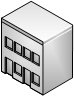 БЮДЖЕТНАЯ ОРГАНИЗАЦИЯ
Ретроактивное финансирование и финансирование овердрафтом не заменяет методологию отражения донорского финансирования в отчетности
ФИНАНСОВАЯ УЧЕТНОСТЬ И ОТЧЕТНОСТЬ ПО ФИНАНСИРОВАННЫМ ДОНОРАМИ ПРОЕКТАМ
12
НЕМОНЕТАРНЫЕ ОПЕРАЦИИ ВО ВРЕМЯ ОСУЩЕСТВЛЕНИЯ ИНВЕТИЦИОННЫХ ПРОЕКТОВ
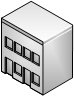 До окончания проекта, исполнитель проекта должен учитывать немонетарные активы в форме незавершеного строительства.

После завершения проекта, это должно быть перенесено в книги в соответствующую категорию нефинансовых активов на основе GFS 201, как определено бюджетной классификацией Грузии.
БЮДЖЕТНАЯ ОРГАНИЗАЦИЯ
ФИНАНСОВАЯ УЧЕТНОСТЬ И ОТЧЕТНОСТЬ ПО ФИНАНСИРОВАННЫМ ДОНОРАМИ ПРОЕКТАМ
13
НЕМОНЕТАРНЫЕ ОПЕРАЦИИ ВО ВРЕМЯ ОСУЩЕСТВЛЕНИЯ ИНВЕТИЦИОННЫХ ПРОЕКТОВ
Передача нефинансовых активов другому учреждению исполнителем проекта должно быть учтено в соответствии с норамтивными актами по учетности и учету
В случае передачи между государственными учреждениями одного уровня, они должны быть записаны в счет «чистой стоимости»  в части дебит-кредит и во время консолидации транзакция должна быть исключена из отчетности 
В случае передачи между государственными учреждениями разного уровня они должны быть учтены как капитальный грант в доходах и расходах. 
В случае передачи или получения суммы от другого учреждения, суммы должны быть учтены как разные расходы и поступления.
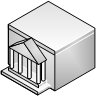 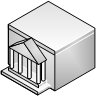 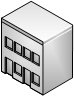 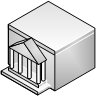 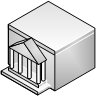 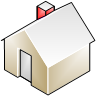 ФИНАНСОВАЯ УЧЕТНОСТЬ И ОТЧЕТНОСТЬ ПО ФИНАНСИРОВАННЫМ ДОНОРАМИ ПРОЕКТАМ
14
НЕМОНЕТАРНЫЕ ОПЕРАЦИИ ВО ВРЕМЯ ОСУЩЕСТВЛЕНИЯ ИНВЕТИЦИОННЫХ ПРОЕКТОВ
Немонетарные транзакции, произведенные финансовыми активами и пассивами должны быть отражены как и в случае нефинансовых активов
Учет проводится в соответствии с международными стандартами 
Кассовые расходы указываются как дебиторская задолженность – финансовый актив,  
После завершения проекта нефинансовые активы получает другое агентство 
Исполнитель проекта должен перечислить финансовые активы агентству аналогично блоготворительному перечислению нефинансовых активов
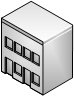 LEPL.
По окончании проекта получатель (бенефициарий) актива должен отразить нефинансовый актив посредством ре-классификации финансовых активов
ФИНАНСОВАЯ УЧЕТНОСТЬ И ОТЧЕТНОСТЬ ПО ФИНАНСИРОВАННЫМ ДОНОРАМИ ПРОЕКТАМ
15
УЧЕТ ФИНАНСОВЫХ ОБЯЗАТЕЛЬСТВ
По завершении проекта контракт предусматривает оплату 5% общей стоимости проекта после конкретного периода пробации.
Такие суммы могут быть:

Учтены как «условное обязательство» и отражены в «справочных статьях»
При наступлении срока платежа, они должен быть отмечены как финансовое обязательство и оплачены в соответствии с действующим законодательством
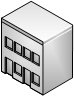 БЮДЖЕТНАЯ ОРГАНИЗАЦИЯ
ФИНАНСОВАЯ УЧЕТНОСТЬ И ОТЧЕТНОСТЬ ПО ФИНАНСИРОВАННЫМ ДОНОРАМИ ПРОЕКТАМ
16
УЧЕТ ФИНАНСОВЫХ ОБЯЗАТЕЛЬСТВ
Отрицательная сторона:  актив признан в полную стоимость и финансовое обязательство в пределах 5% не отражается на корреспондентском счету, так как по условиям контракта оно не может считаться обязательством до наступления срока оплаты 
 Решение: Соблюдение международных стандартов учета и отчетности (например, резервы и спорные обязательства) и регулирование в соответствии со стандартами стоит на повестке дня. На этом этапе, кратко- и долгосрочная классификация активов и пассивов и счетов содержит соответствующий счет.
ФИНАНСОВАЯ УЧЕТНОСТЬ И ОТЧЕТНОСТЬ ПО ФИНАНСИРОВАННЫМ ДОНОРАМИ ПРОЕКТАМ
17
ГОСУДАРСТВЕННОЕ КАЗНАЧЕЙСТВО – РЕФОРМА СИСТЕМЫ УЧЕТА И ОТЧЕТНОСТИ
Внедрение модифицированного кассового метода
В этом году Государственное Казначейство внедряет «модифицированный кассовый метод» отчетности с соблюдением международных стандартов отчетности для государственного сектора
«Главная Казначейская Книга» и План Единых Счетов  
Работа нацелена на создание «Главной Казначейской Книги» и плана единых счетов в соответствии с кассовыми и оценочными процедурами с целью разработки полного консолидированного финансового отчета.
РЕФОРМА УЧЕТА ОБЕСПЕЧИВАЕТ РАЗРЕШЕНИЕ ТЕКУЩИХ ПРОБЛЕМ ПО УЧЕТНОСТИ ДОНОРСКОГО ФИНАНСИРОВАНИЯ И ПОДГОТОВКИ ФИНАНСОВОГО ОТЧЕТА ОБ ОСУЩЕСТВЛЕНИИ ИНВЕСТИЦИОННЫХ ПРОЕКТОВ ГОСУДАРСТВЕННЫМИ УЧРЕЖДЕНИЯМИ В СООТВЕТСТВИИ С МЕЖДУНАРОДНЫМИ СТАНДАРТАМИ
ФИНАНСОВАЯ УЧЕТНОСТЬ И ОТЧЕТНОСТЬ ПО ФИНАНСИРОВАННЫМ ДОНОРАМИ ПРОЕКТАМ
18
ФИНАНСОВАЯ УЧЕТНОСТЬ И ОТЧЕТНОСТЬ ПО ФИНАНСИРОВАННЫМ ДОНОРАМИ ПРОЕКТАМ
Спасибо за Внимание!

www.mof.ge
www.treasury.gov.ge


Зураб Толордава
Февраль, 2012
19
ФИНАНСОВАЯ УЧЕТНОСТЬ И ОТЧЕТНОСТЬ ПО ФИНАНСИРОВАННЫМ ДОНОРАМИ ПРОЕКТАМ